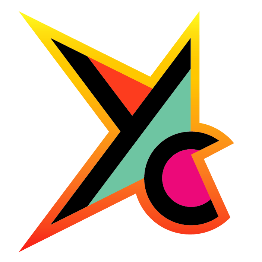 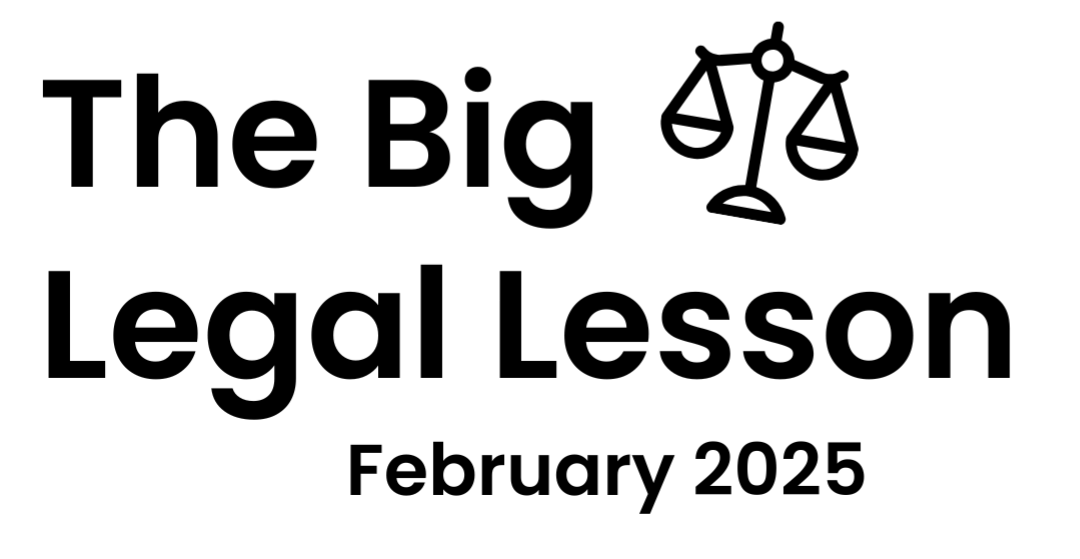 What’s the law got to do with me?
Sponsored by
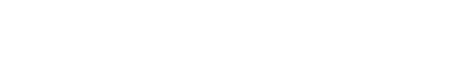 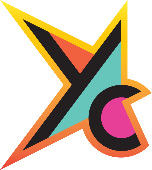 A national campaign to teach young people about the law and how it affects their lives.
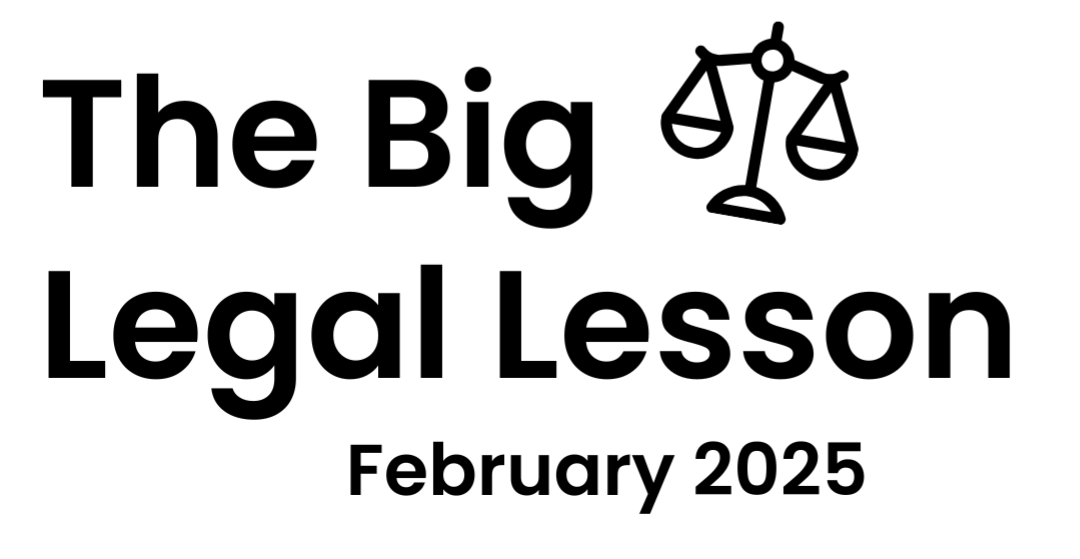 Thousands of teachers and over 200,000 young people have taken part so far. Now it’s your turn to get involved.  

Join the conversation 
@YoungCitizensUK #TheBigLegalLesson
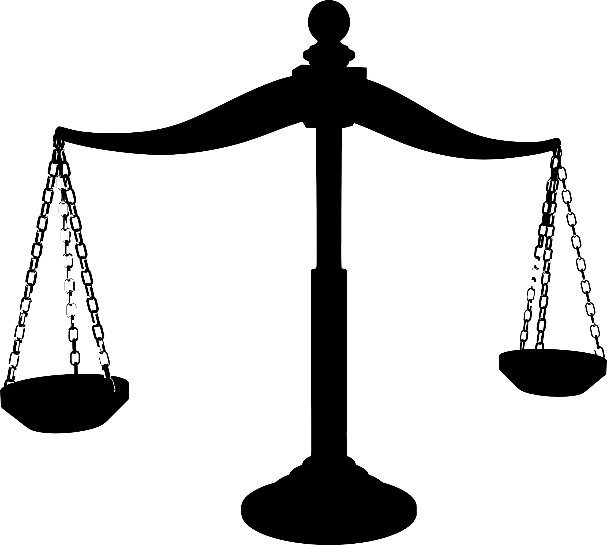 2
© Young Citizens
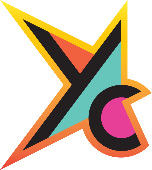 By the end of this lesson(s) you will be able to:


Explain what the rule of law is;
Identify how the law impacts your daily life;
Examine who is responsible for making and changing laws in the UK;
Consider the impact that recent changes to the law will have on your life;
Describe a change you would like to make to the law;
Identify what actions you could take to make your voice heard by those in positions of power.
3
© Young Citizens
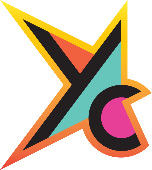 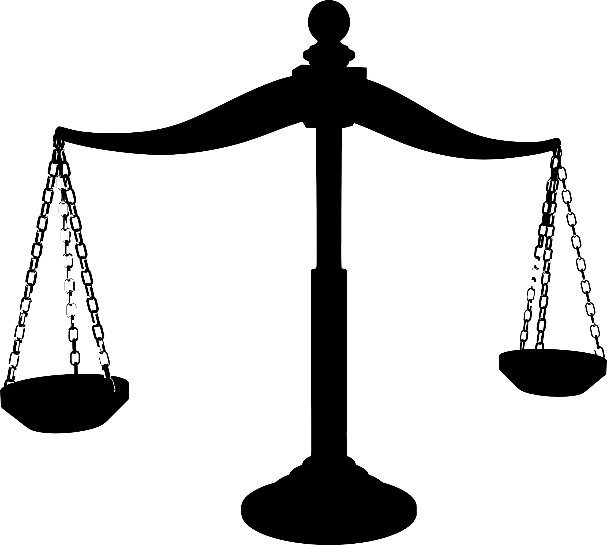 Activity 1
The Oxford dictionary describes laws as:

“The system of rules which a particular country or community recognises as regulating the actions of its members and which it may enforce by the imposition of penalties.”
Task: 
Create a simpler definition. 
What facts do you already know about the law?
4
© Young Citizens
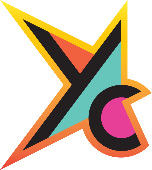 The rule of law
A principle of governance in which all people and institutions, including the state itself, are accountable to the same laws. Laws should be …
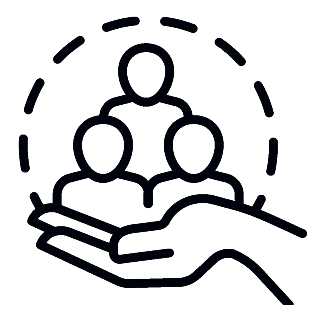 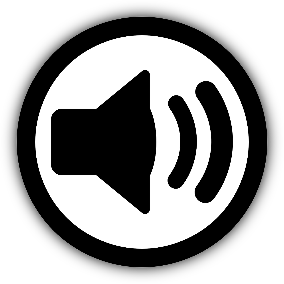 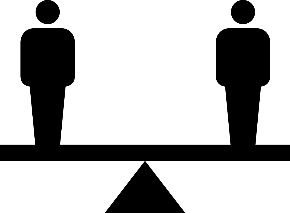 Equally enforced
Accessible and impartial
Publicly declared
5
© Young Citizens
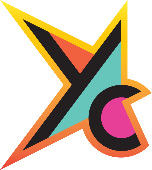 Balance of powers
Parliament
The Justice System
The Government
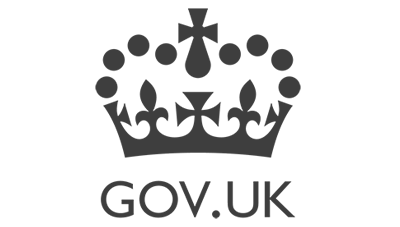 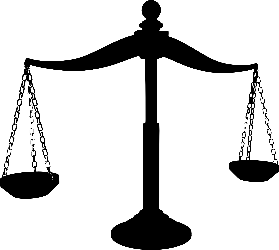 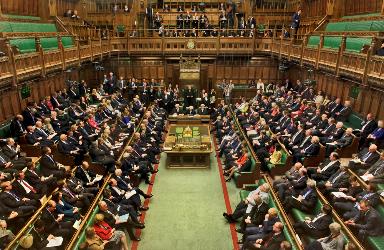 The Judiciary – upholds 
the law
The Executive –
puts laws into practice and makes policy
The Legislature - 
makes and 
changes laws
6
© Young Citizens
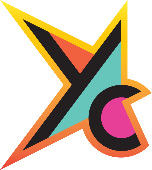 The rule of law aims to …
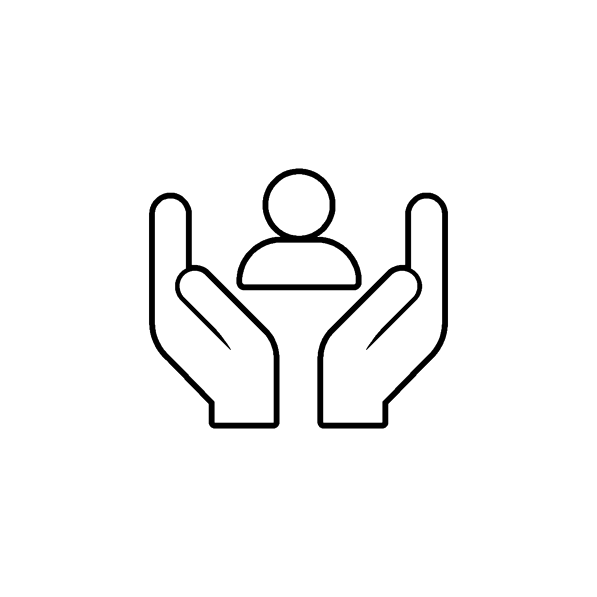 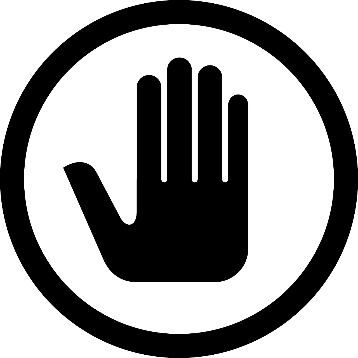 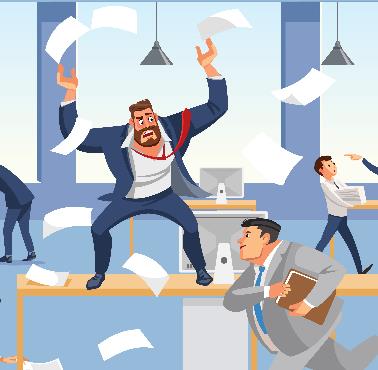 Keep us 
safe and protect our rights
Keep order and prevent chaos
Limit the power of those in charge
7
© Young Citizens
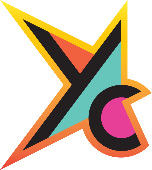 Activity 2
Some young people think that the law has nothing to do with them, because they are not able to do lots of the things that adults can. 

But they’re wrong. The law affects 
everyone, including you! 

Q: What laws do you think have 
     affected your day so far?
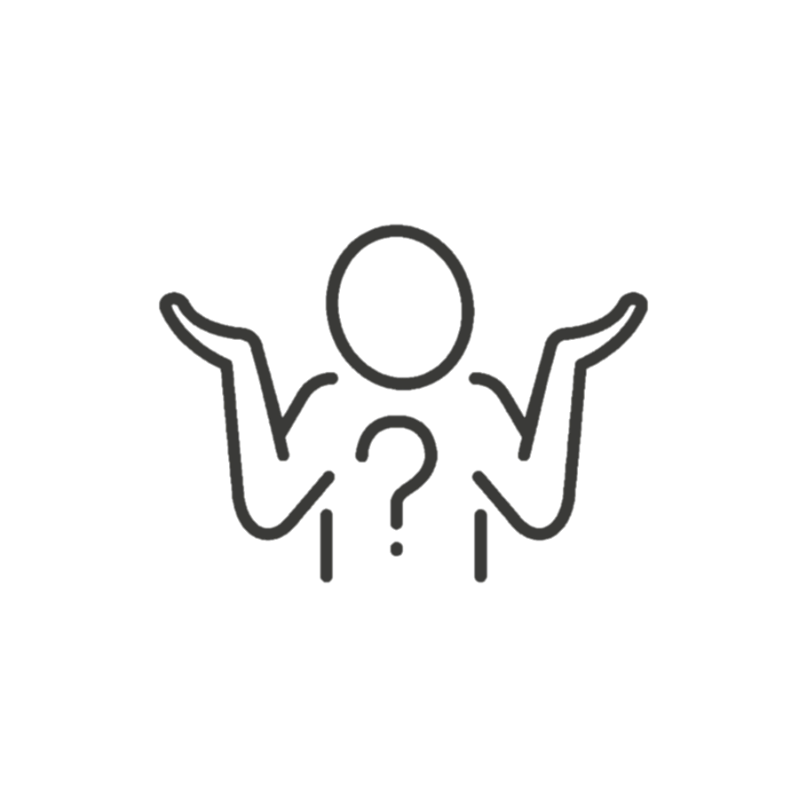 8
© Young Citizens
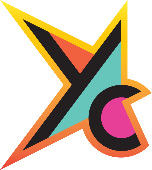 Meet Marley. Marley is 16 and has recently started year 11.
It’s Monday morning. Marley gets woken by their alarm, heads downstairs, pours a bowl 
of chocolate cereal and finishes off 
their homework.
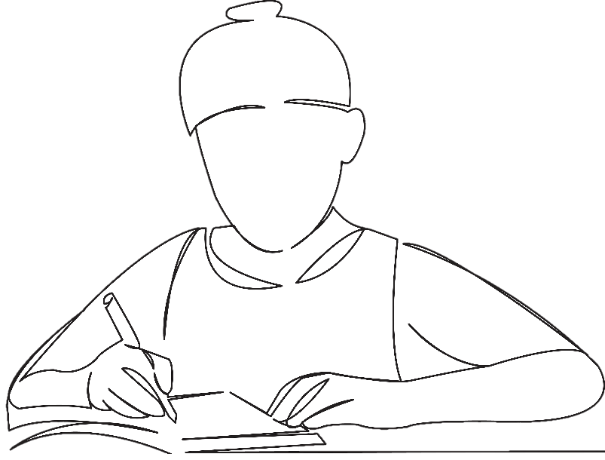 At 8am Marley heads out and walks to the bus stop, then catches the bus to school.
9
© Young Citizens
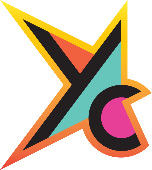 The school day starts with tutor time and then Marley heads off for maths followed by PE.
After PE it’s break time followed by science, then lunch.
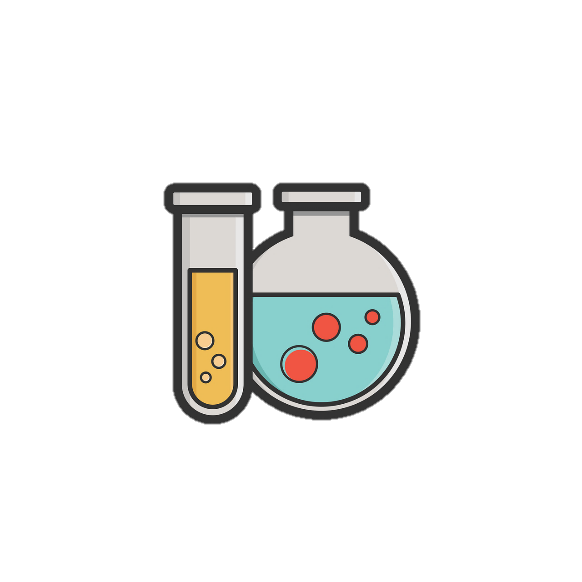 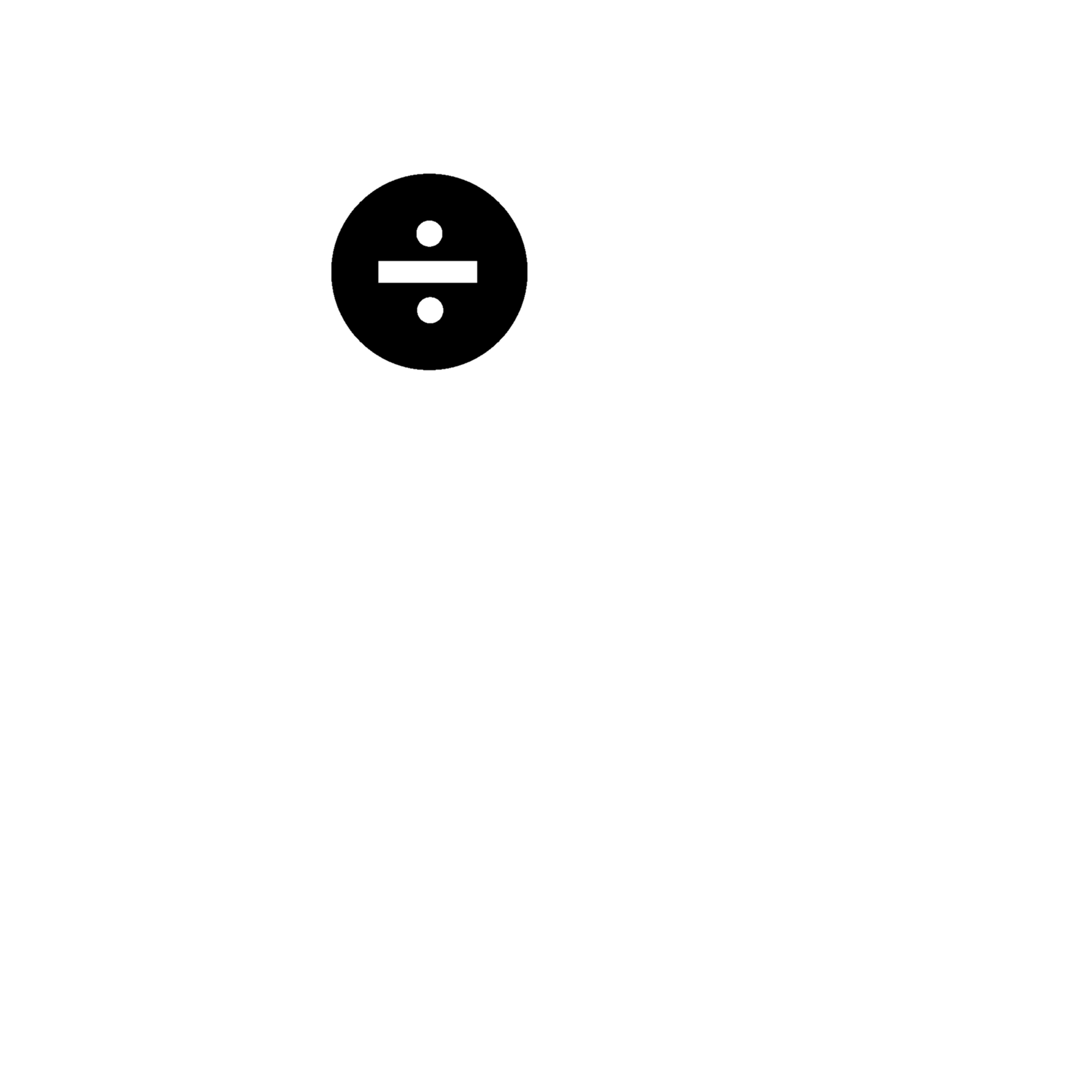 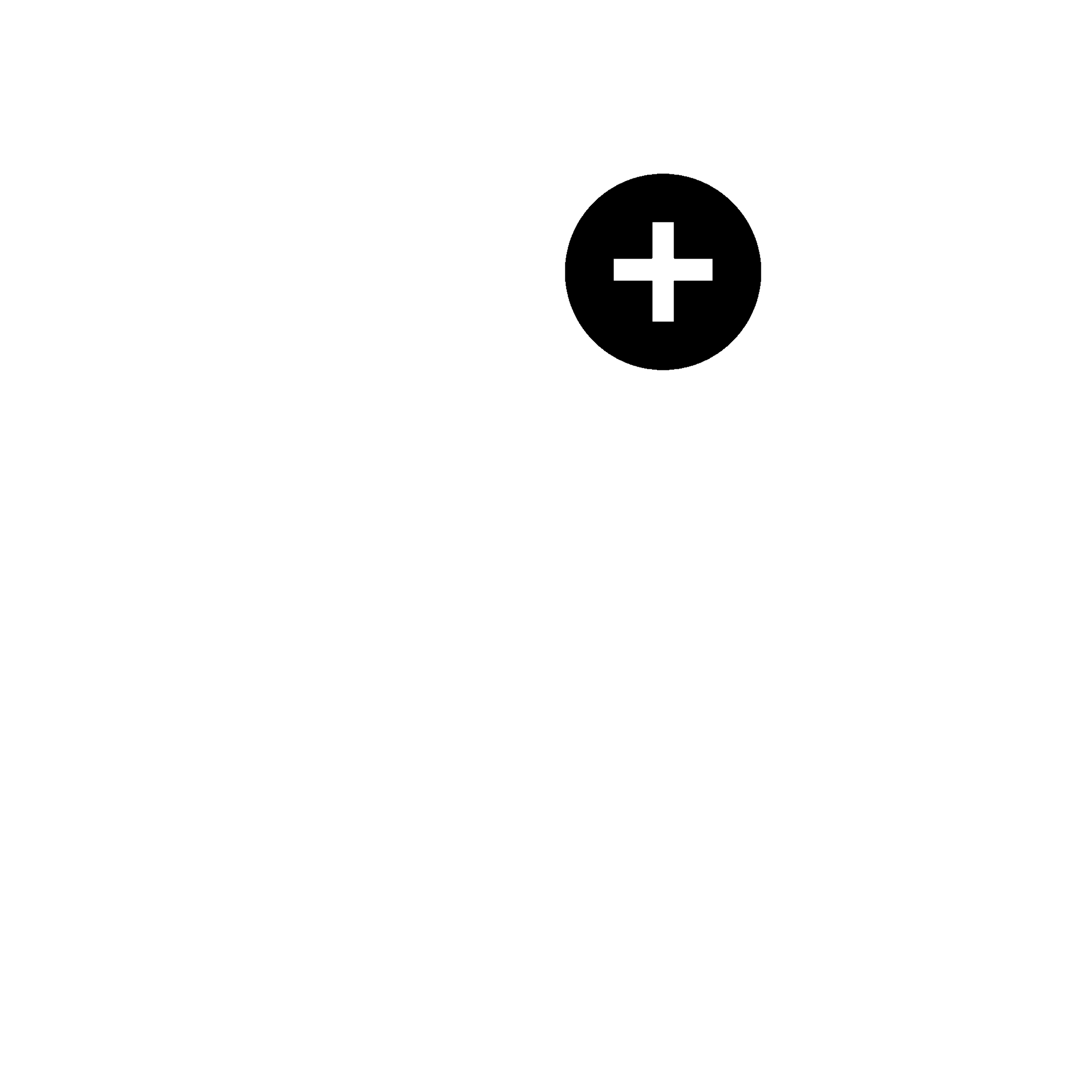 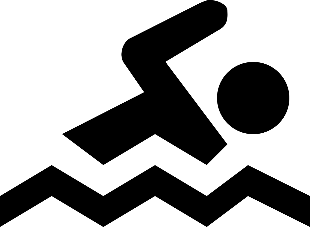 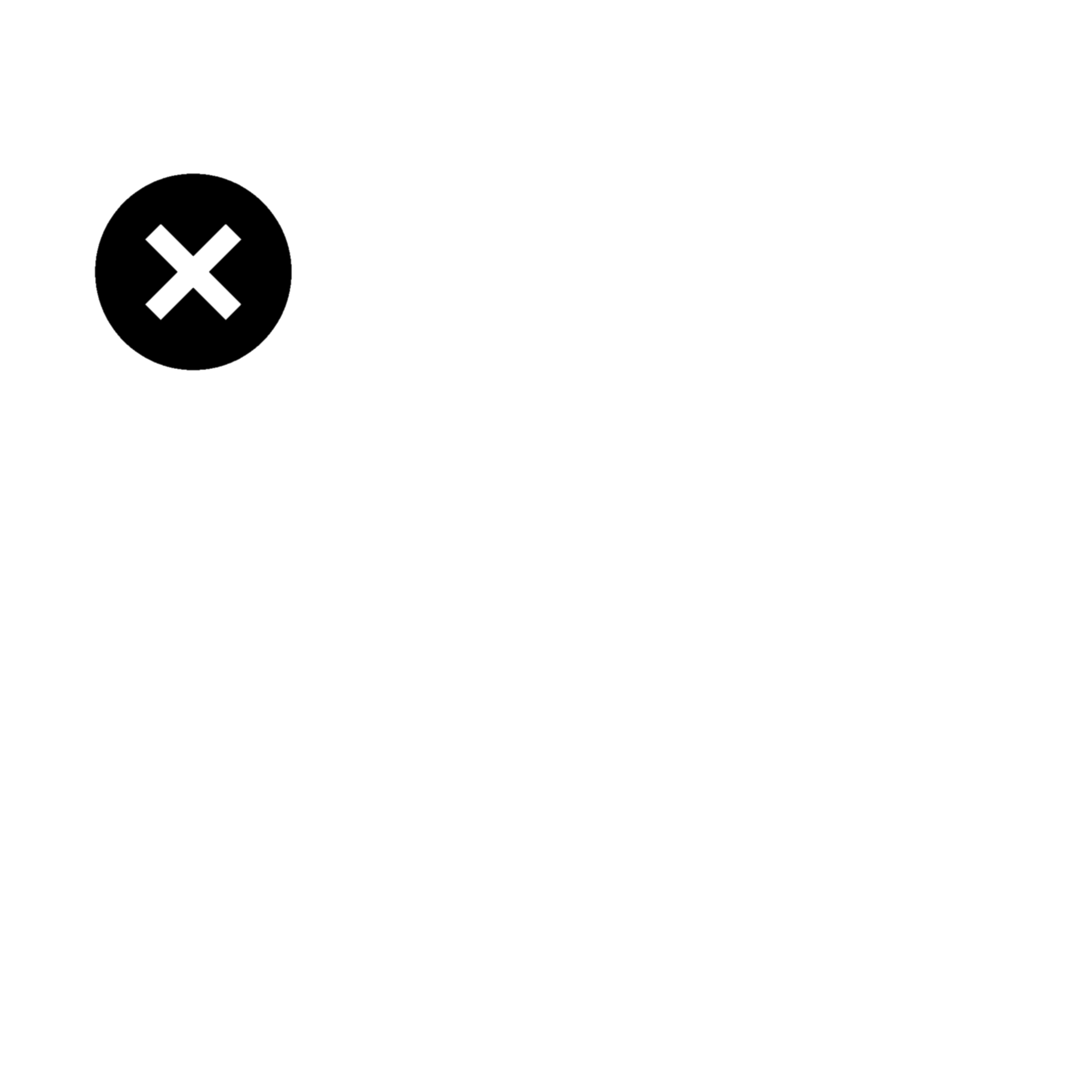 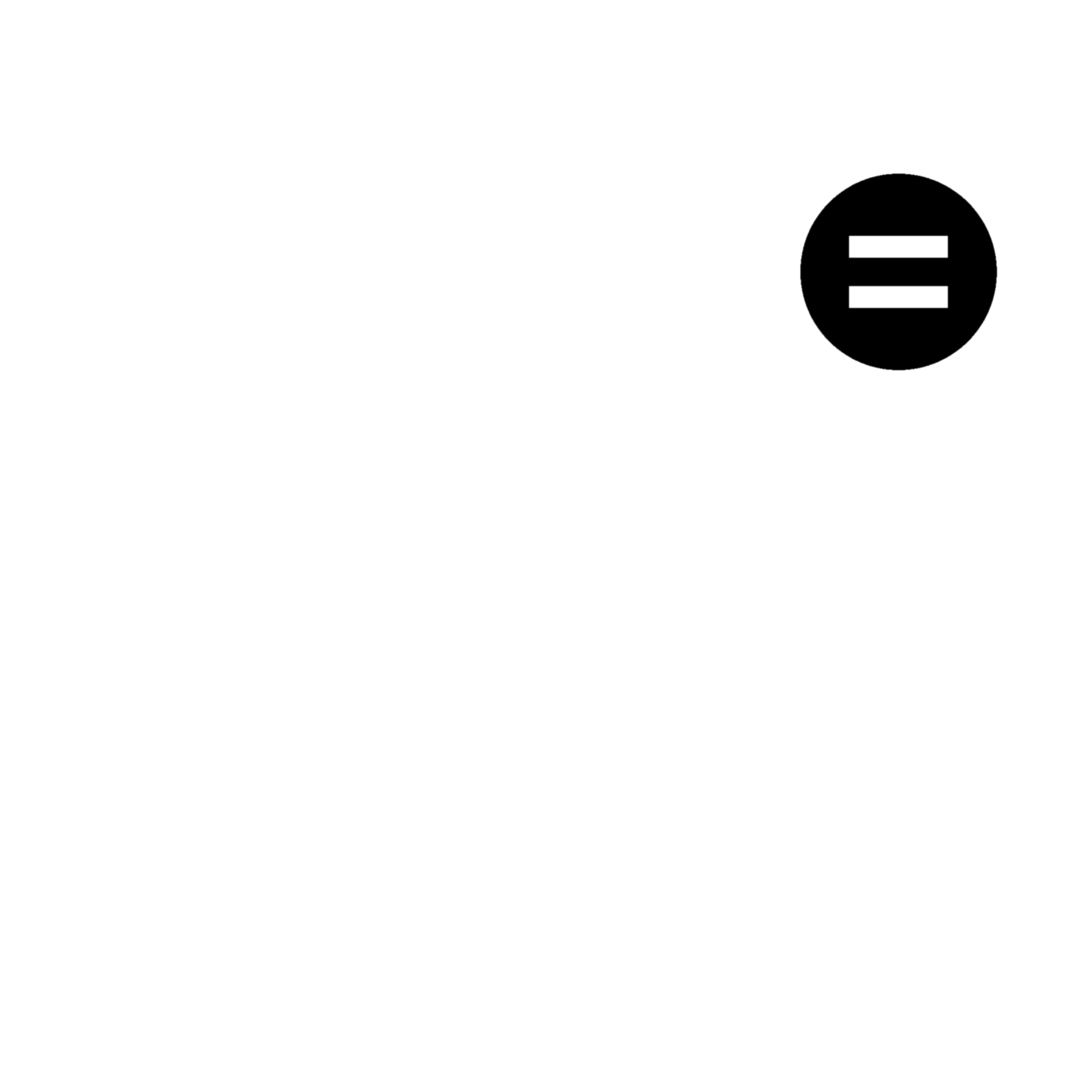 10
© Young Citizens
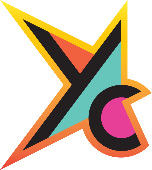 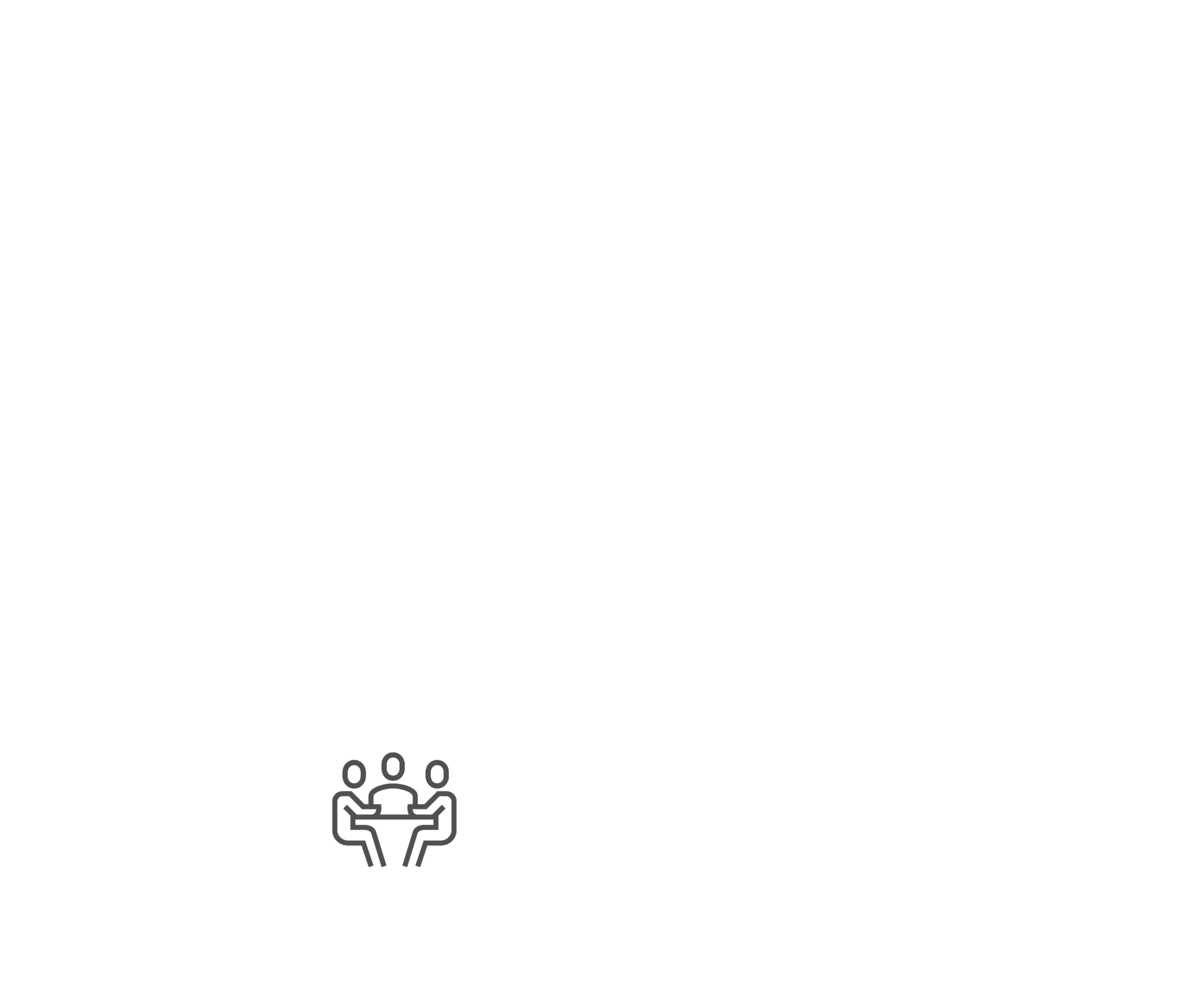 After school Marley attends an event organised by the careers office. 

There are lots of different people at the event including someone from a local college, someone from a local university and a range of different employers.
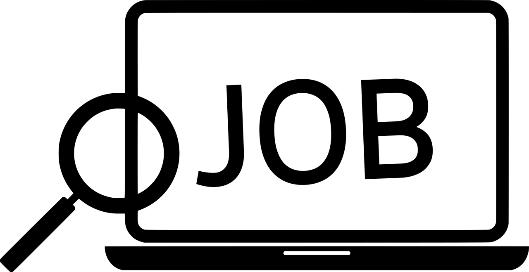 11
© Young Citizens
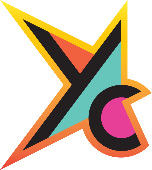 Marley can’t stay long at the careers event as they have to get to their part-time job. Marley works in a local café for a couple of hours after school on a Monday and all day on a Saturday.
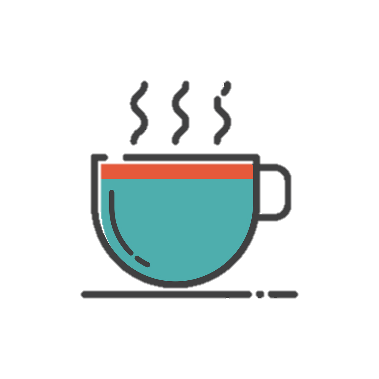 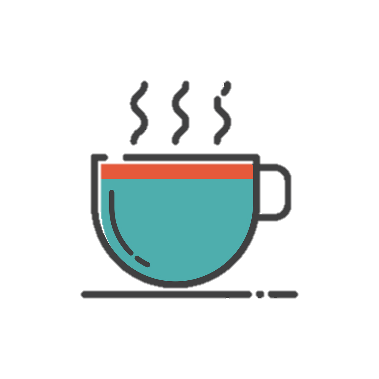 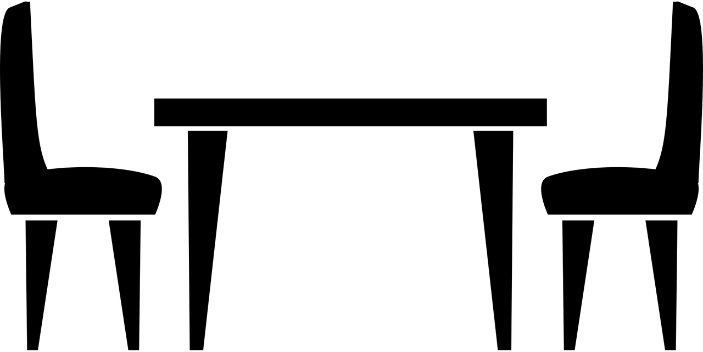 12
© Young Citizens
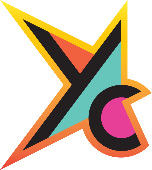 Marley’s step-dad collects them after work. Once Marley gets home they spend some time browsing social media. They then grab a quick dinner before heading to bed.
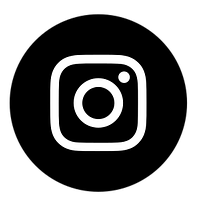 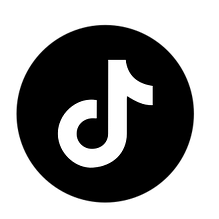 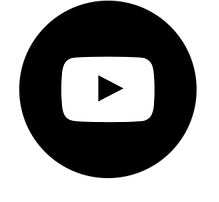 Task: Complete worksheet 1d, matching the parts of Marley's day to the law.
13
© Young Citizens
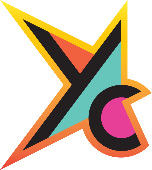 Activity 2: Feedback
Q: How does the law affect your daily life?
Challenge: Use worksheet 1e to write a time-line of your day, describing all the ways you will interact with the law.
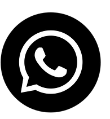 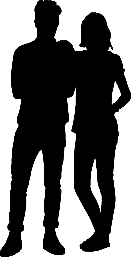 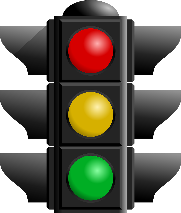 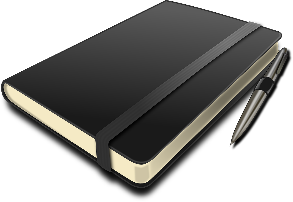 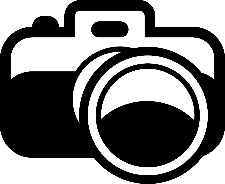 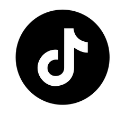 Interests?
Education?
Socialising?
Travel?
14
© Young Citizens
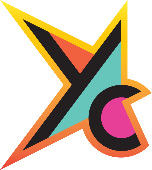 Activity 3:
With a partner list all the people or institutions you think are involved in making and changing the law in the UK.
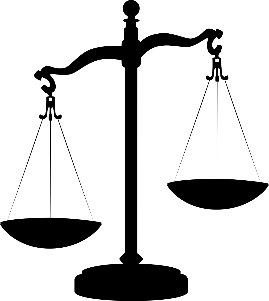 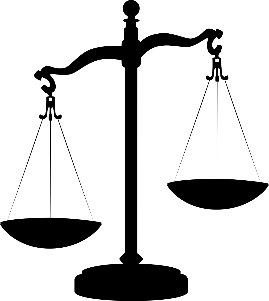 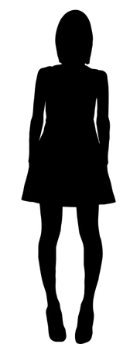 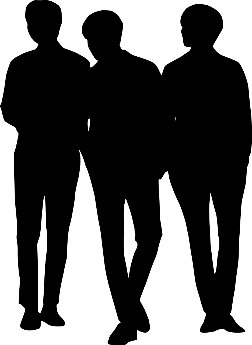 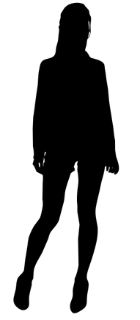 15
© Young Citizens
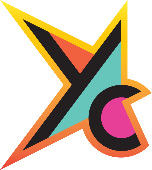 Activity 3: Who makes the law?
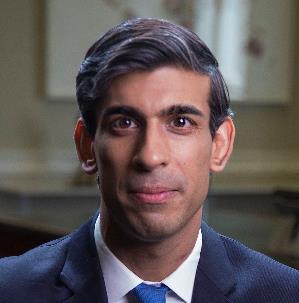 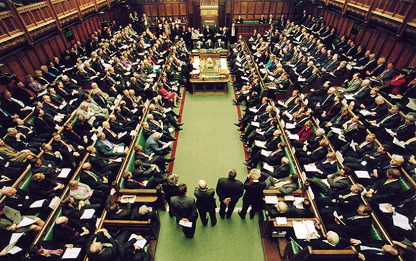 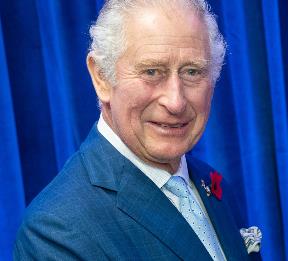 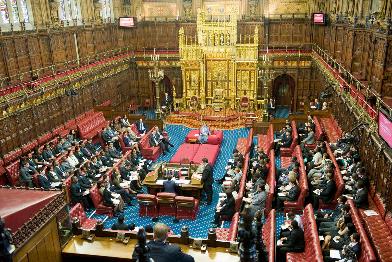 The House 
of Lords?
The King?
MPs in
the House of Commons?
The Prime Minister?
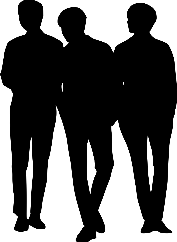 Task: 
Complete worksheet 2
The general public?
16
© Young Citizens
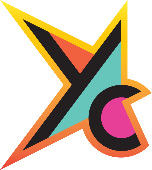 No single person has the power to make and change the law. It is the role of parliament to do this.

Parliament has three parts:
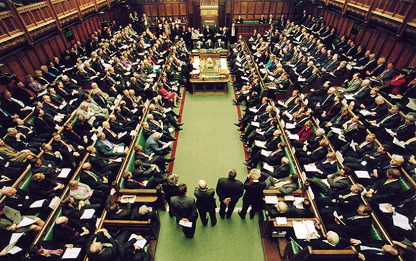 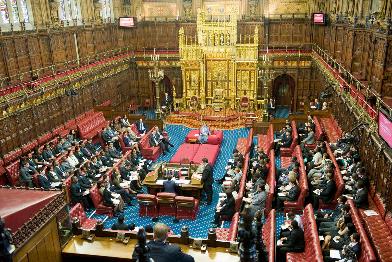 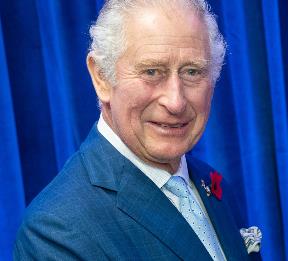 The Monarchy
The House of Commons
The House of 
Lords
17
© Young Citizens
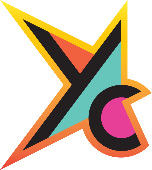 The House of Commons (elected legislature)
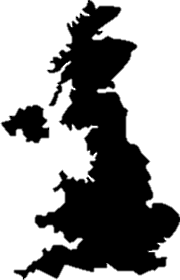 The UK is a representative democracy. Citizens vote for who should represent them in parliament at a general election.

650 MPs are elected. Each MP represents a different area of the UK (constituency).
MPs belong to different political parties e.g. Labour, Conservative, Green. They can also stand as an independent candidate. 

The political party that gets the most MPs elected at the general election forms a government. This government is led by the prime minister.
18
© Young Citizens
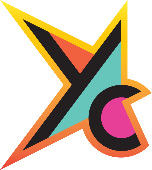 The House of Commons (elected legislature)
6
Independent MPs
111
 MPs from other parties
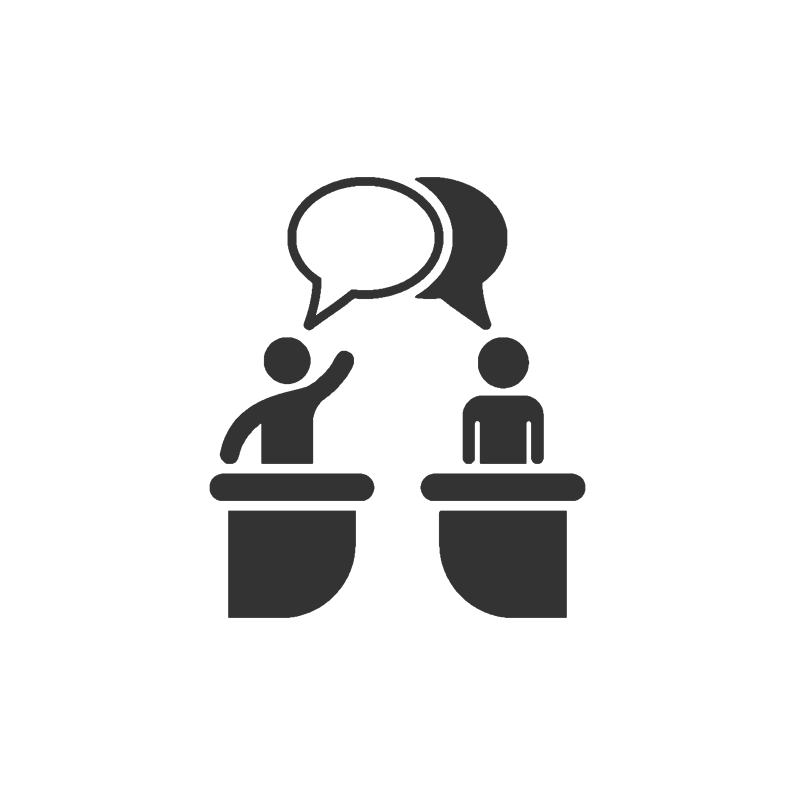 121 Conservative MPs
411 
Labour 
MPs
The government drives a lot of the suggestions for new laws and changes to existing laws as it implements its manifesto. 

For any new laws to pass they have to be debated and voted on in the House of Commons. 

When a law is being debated it is called a bill. There are hundreds of bills being debated at any one time.
19
© Young Citizens
[Speaker Notes: Figures correct November 2023, up-to-date figures can be found here - https://members.parliament.uk/parties/commons]
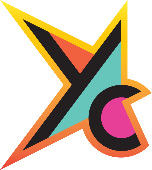 The House of Lords (appointed legislature)
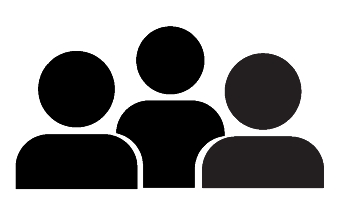 The second chamber of parliament. It is independent from the House of Commons.

Made up of around 800 peers who are appointed by the King on the advice of the prime minister. 

Peers bring expertise from a range of occupations 
(e.g. business, culture, science, sports, academia, law, education, health and public service).

The House of Lords is responsible for examining bills, questioning government and scrutinising legislation. Members also have to vote on any changes to laws.
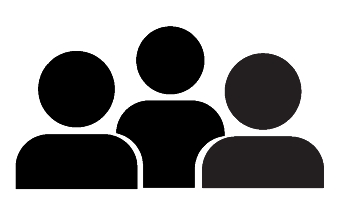 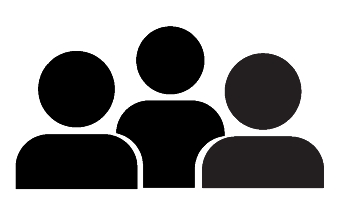 20
© Young Citizens
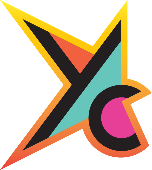 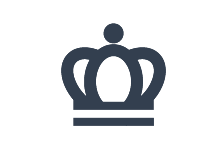 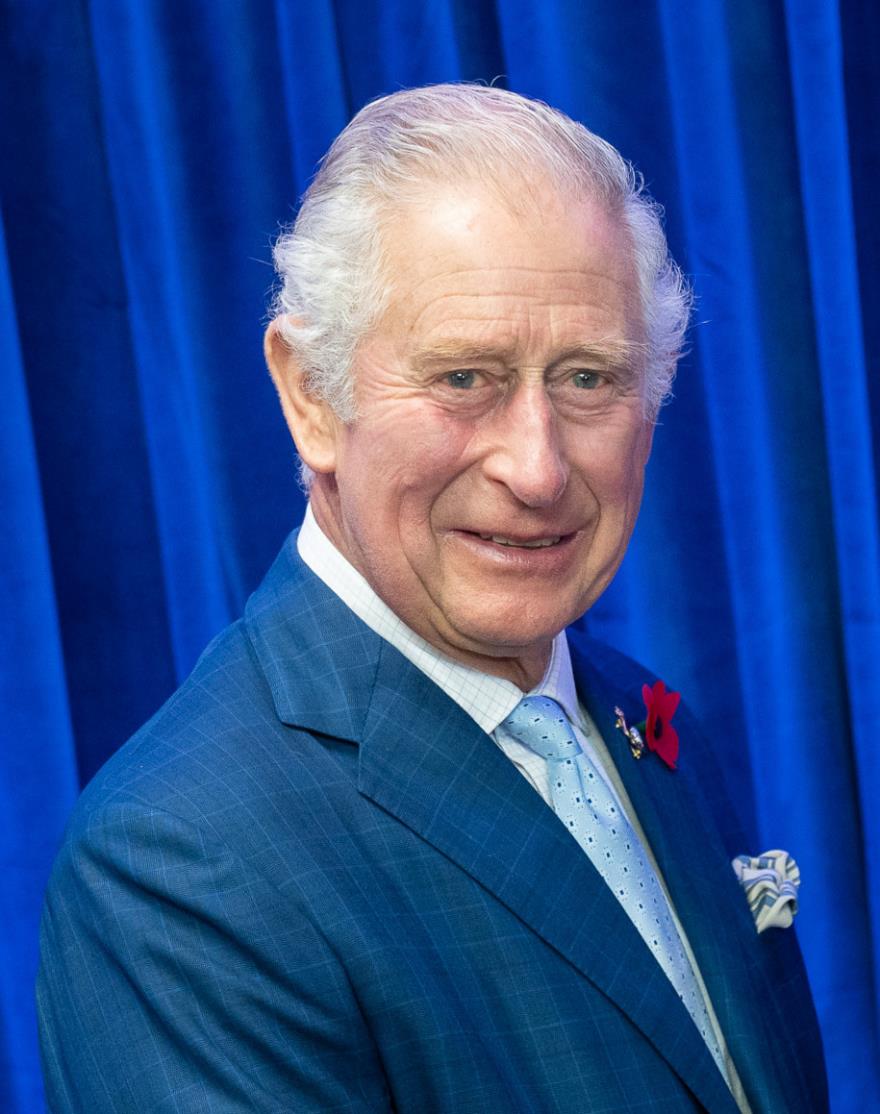 The Monarchy
Royal Assent
The final stage of getting any law created or changed. This is more of a formality and usually the monarch always grants Royal Assent.  The last time a monarch refused was in 1708. The monarch is not able to introduce any new laws.

King's Consent 
The monarch's consent is sought if a proposed parliamentary bill will affect the Crown's prerogatives or interests.
21
© Young Citizens
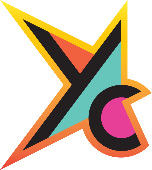 Q: What role do the following groups have in 
      making laws?
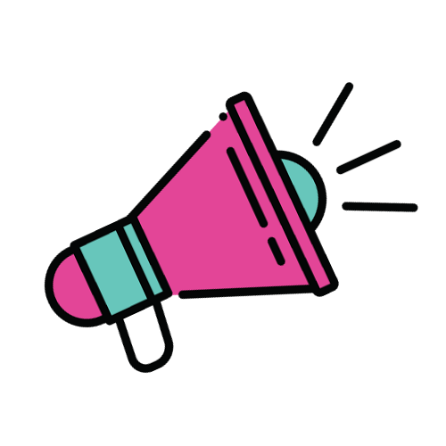 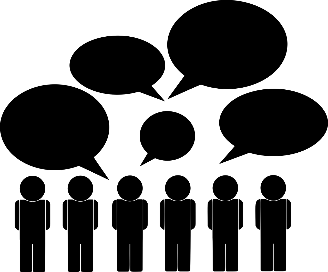 The media
Citizens
Q: Why does the power to change the law sit with 
      more than one group of people?
22
© Young Citizens
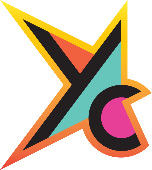 Activity 4: The changing law
At any one time there can be hundreds of bills being examined in parliament.  

Changes can be anything from the introduction of a new law, to a tiny amendment of an existing one. But what impact do these changes have? Read worksheet 3 and consider:

Q: Why was the law changed?
Q: Who will be impacted by this change and how?
Q: How does the change impact you, now and in the future?
Q: Do you agree with the change? Why/why not?
23
© Young Citizens
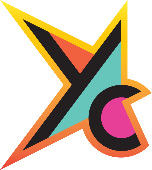 Activity 5: Making your voice heard
Using all you have learnt, think about one change to the law you would like to see. 

Use worksheet 4 to plan how you could effectively communicate with people in power about this change.
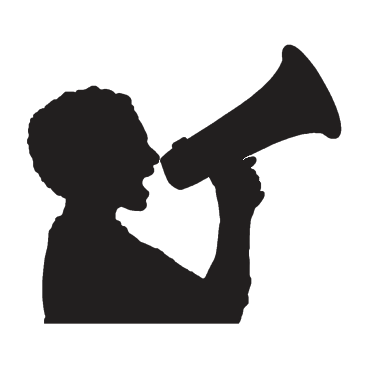 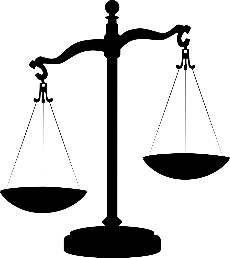 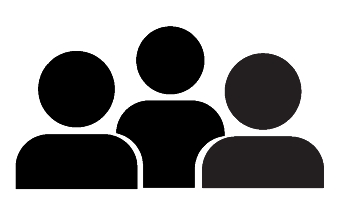 24
© Young Citizens
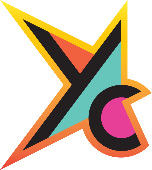 Plenary
Look back at the definitions and facts you wrote in Activity 1.


Q: Do you need to change 
     any of your facts?

Q: What new facts could 
      you add?
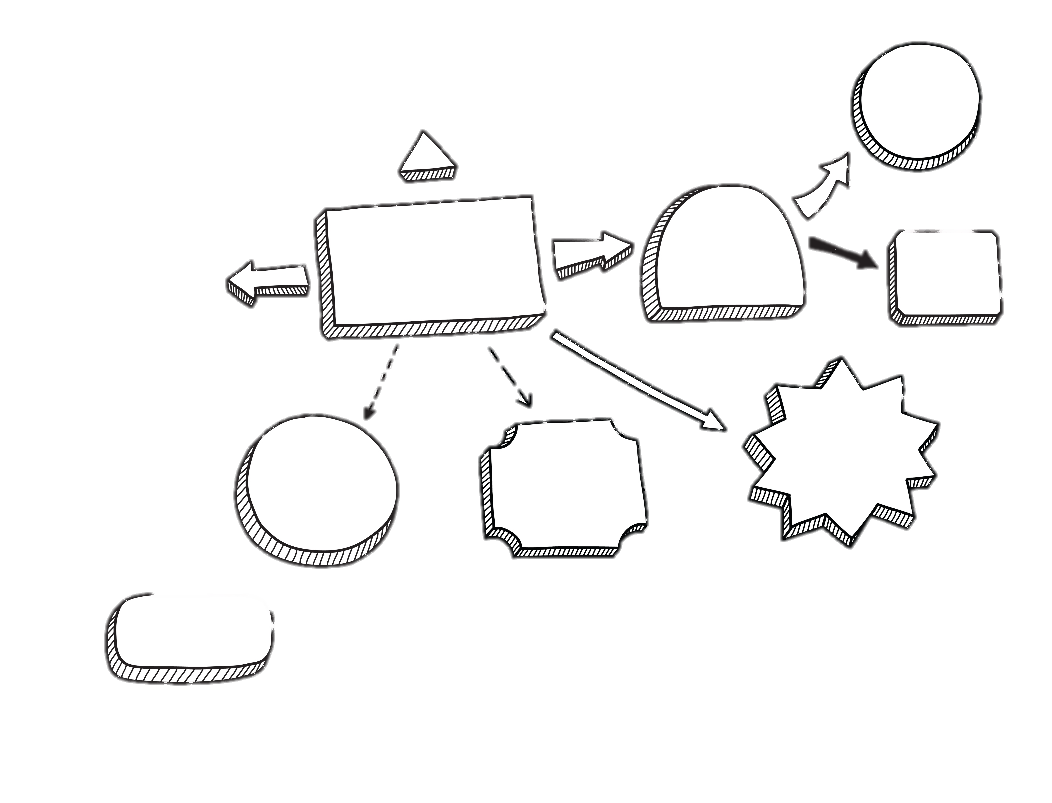 25
© Young Citizens
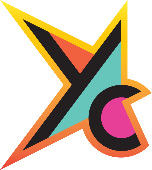 Share your ideas for new laws!
@YoungCitizensUK #TheBigLegalLesson

Tell us what you thought by filling in a short survey
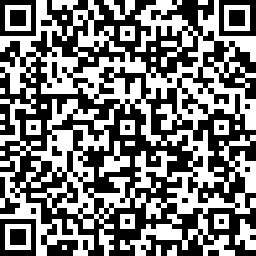 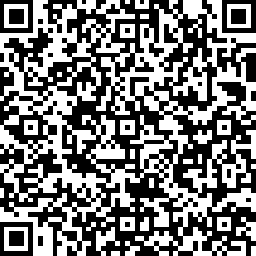 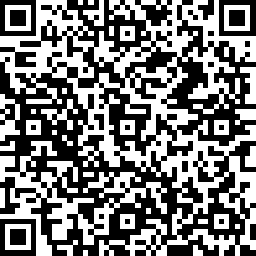 Teacher Survey
Student survey
Legal Volunteer Survey
26
© Young Citizens
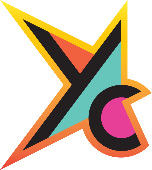 Meet Marley. Marley is 18 and in their final year of college.
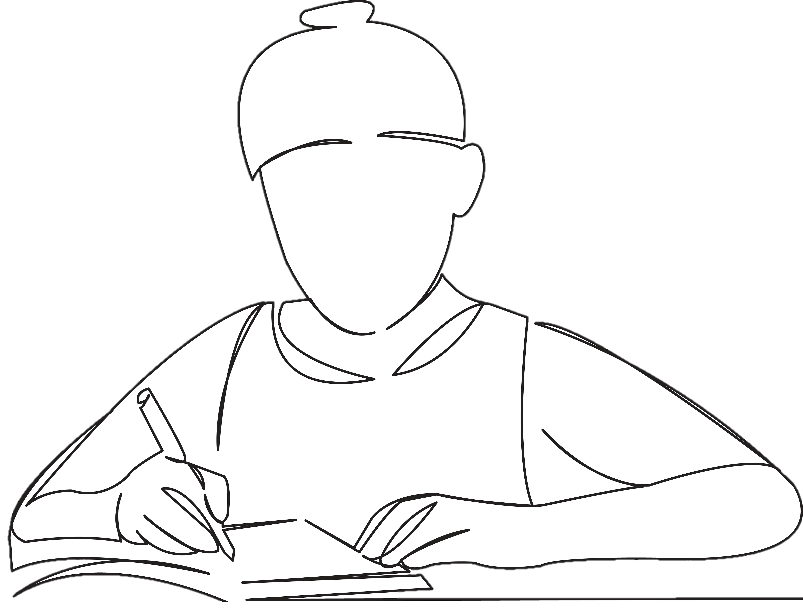 Marley wakes up at 7.00am, 
has a shower and eats some breakfast.
© Young Citizens
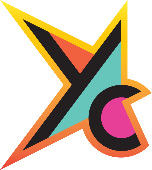 At 7:45 Marley heads out. They have recently passed their driving test and have agreed to drive a couple of friends to college.
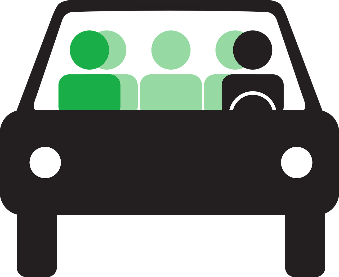 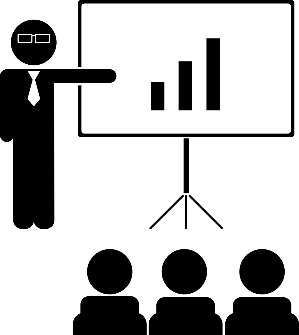 Once Marley gets to college, they head straight to registration before going off to their lessons.
© Young Citizens
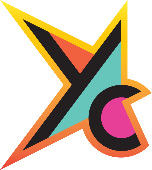 After lunch Marley has a meeting with the school’s careers adviser to discuss what their plans are for the following year. Marley is thinking about going to university but is a bit undecided.
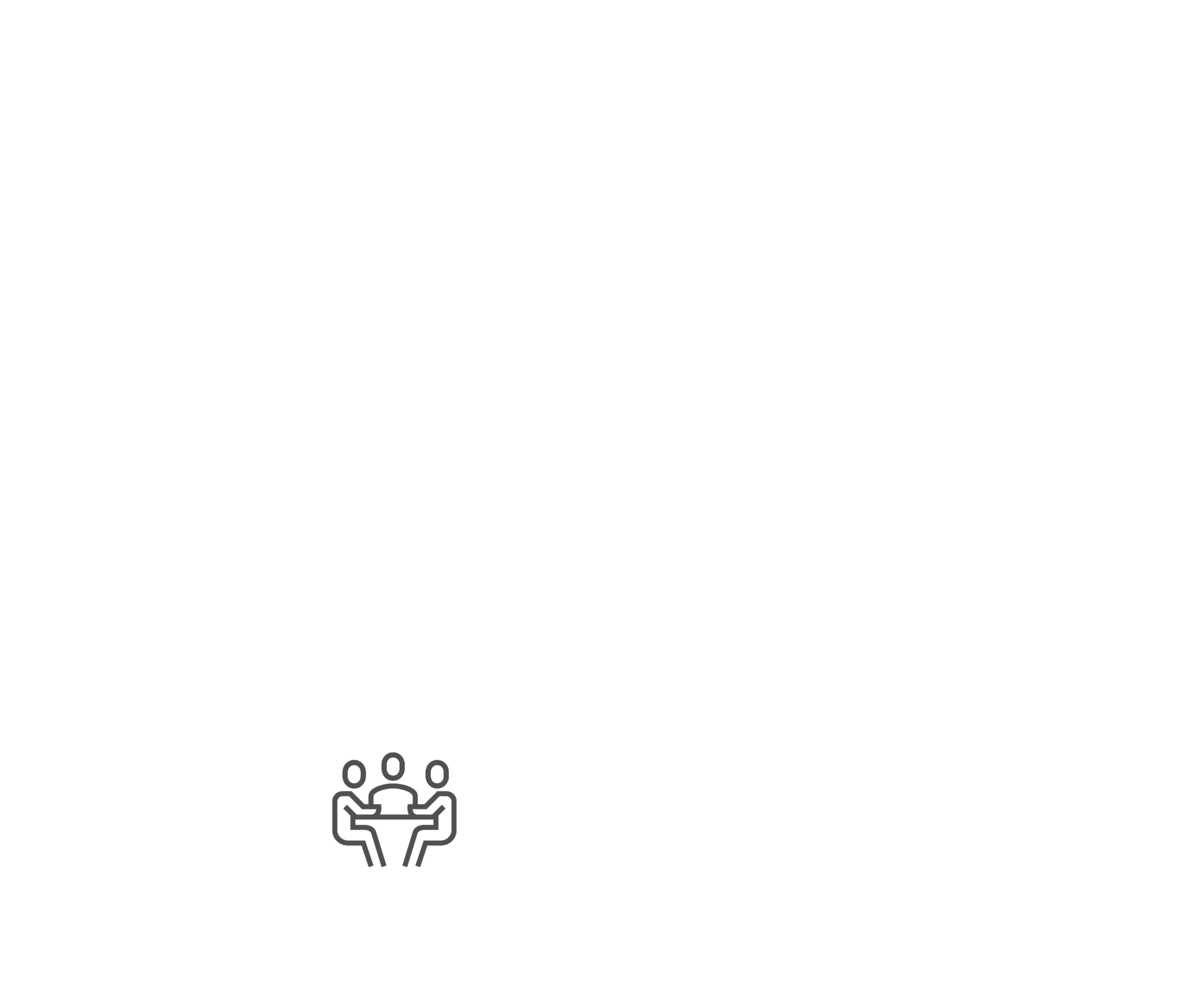 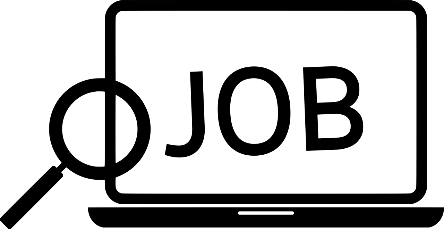 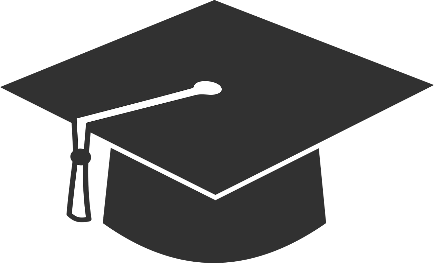 © Young Citizens
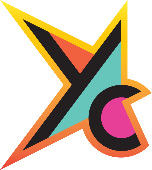 After school Marley heads off to their part-time job. Marley works in a local café for a couple of hours after school on a Monday and all day on a Saturday.
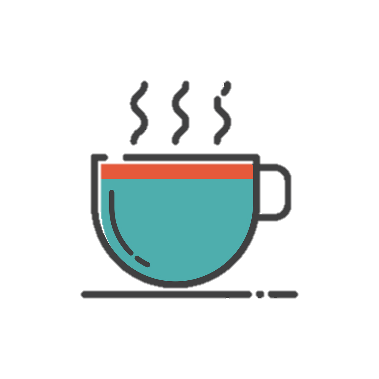 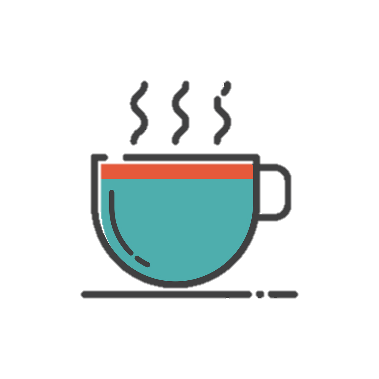 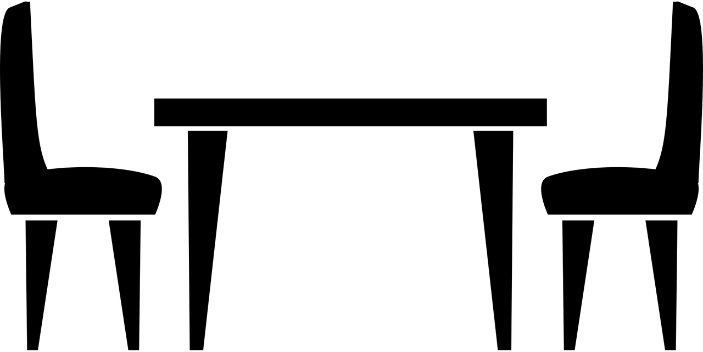 © Young Citizens
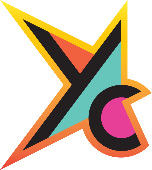 Just before Marley heads home for the night their boss asks if they have remembered that it is local council elections today. 

Marley should just have time to 
get to the polling station before 
it shuts at 10pm.
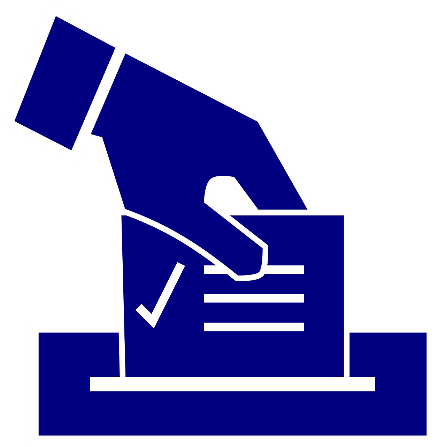 © Young Citizens
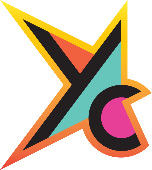 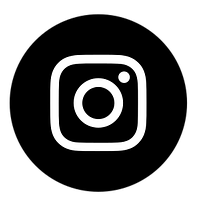 Once Marley gets home, they have some dinner and spend some time flicking through social media before heading to bed.
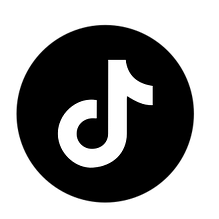 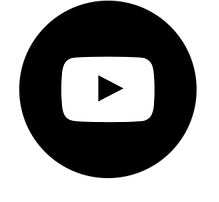 Task: Complete worksheet 1c, matching the parts of Marley's day to the law.
© Young Citizens